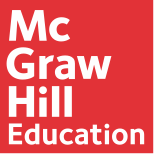 Assessing the Quality of Instructional Materials:
Item Response Theory
Shirin Mojarad, Alfred Essa
McGraw-Hill Education
McGraw-Hill Education 

::

Learning Science Company
Value Equation
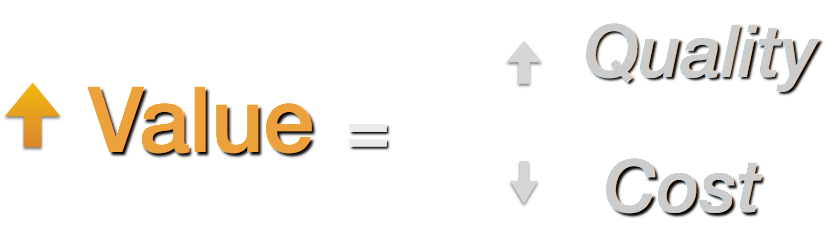 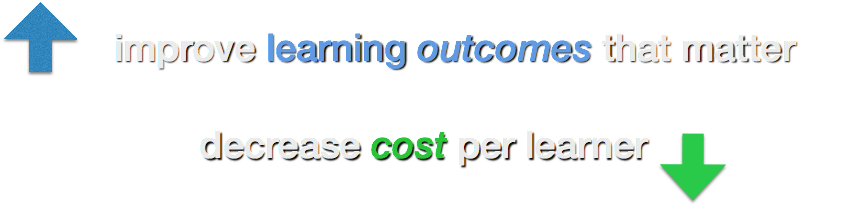 Transparent
Learning 
Outcomes
Define Outcomes &
Competencies
measure 
variations
Analytics as Quality
Lifecycle
Design and Align Curriculum &
Assessments
Make Informed
Improvements
implement
best practices
re-scan
best practices
Value
Analyze Results
& Report on Evidence
[Speaker Notes: To improve quality, we put it in a feedback and improvement analytics cycle 

Define outcomes, design curriculum and assessment, analyze results, and make improvements]
Why Item Response Theory?
Very powerful formal technique at the heart of adaptive testing or “psychometrics”,  but not well known among learning analytics practitioners
Our Objective
To introduce some of the key concepts of IRT and how it can be applied to assess the “quality” of instructional materials, particularly the quality of assessments. At a deeper level IRT can also be used for “adaptivity” (i.e directing the optimal learning materials based on current ability or skill set).
What is IRT?
Originally developed in the world of “adaptive testing” their formal importance is more profound.
IRT “models” are also referred to as “latent trait models”. 
A latent trait or characteristic is something we can’t measure directly. The model provides us a way of estimating a latent or hidden characteristic in terms of characteristics we can measure directly.
In the case of learning or testing we are trying to measure ”ability” as the latent characteristic.
IRT’s Key Idea
The key idea of IRT is that there is a congruence between student ability and  problem difficulty. Students with higher ability have a great probability of correctly answering a particular problem or item.
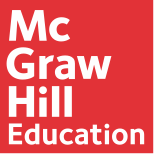 Demo
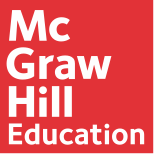 Thank You!